Audience/Audio Basics
For small venues (~20-30 people or less)House Audio is Not Required BUT may be used if available
Use of the built-in laptop microphone is not recommended
The recommended wireless microphone system supports all presenter styles
Podium/fixed
Lavaliere
Headset
Set up wireless mic’s and receiver in accordance with system manual
Recommend headset mic for presenter and handheld for audience
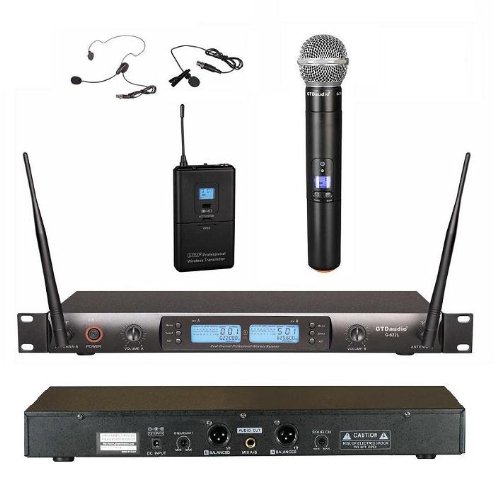 Connection to PC and Mixer
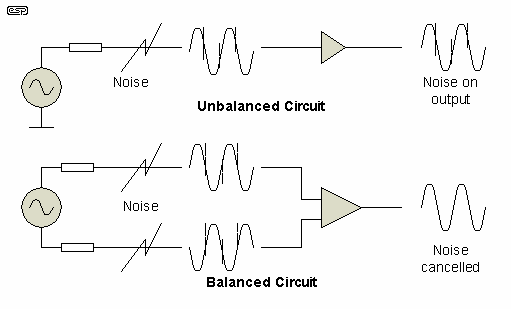 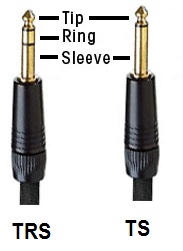 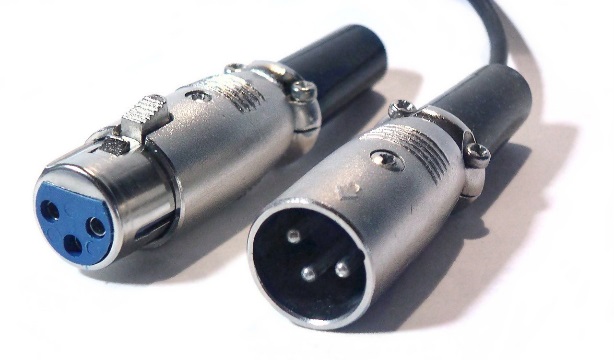 Use of balanced cables is only necessary with very long cable runs or when the audio cable is run alongside ac power cables
CASE 1 - No house audio (small group) Hookup to Camtasia PC Only
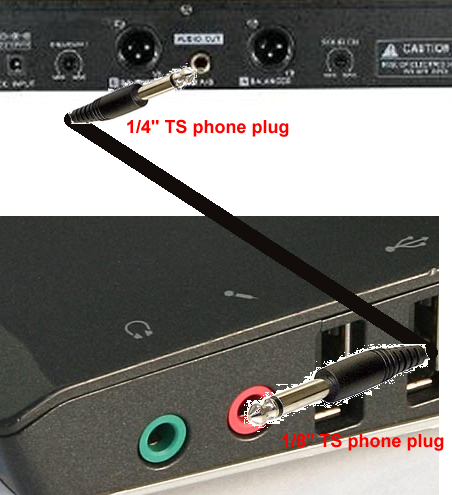 CASE 2 - Using House audio With access to mixer
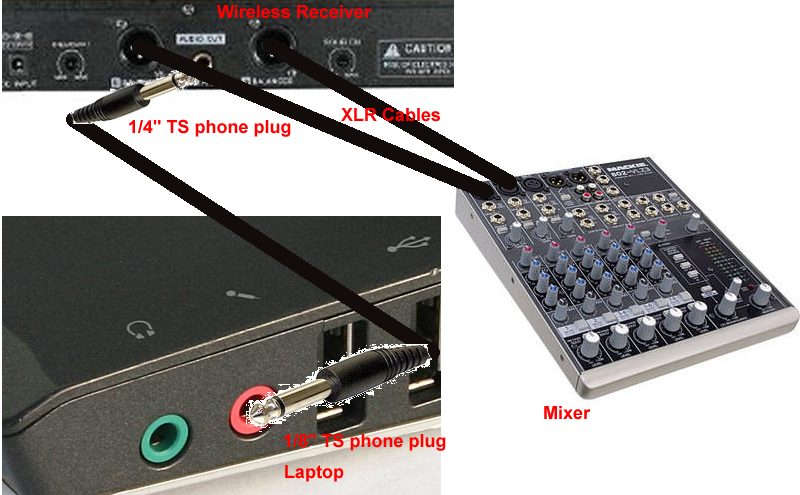 CASE 3 - Using House audio WITHOUT access to mixer
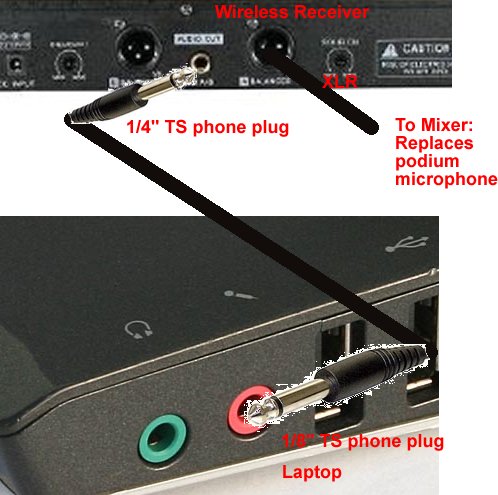 Microphone and Recording Basics
Distance/Position is everything!
Each Microphone has different/unique requirements
Handheld dynamic microphone 4” ~45 degrees out of plane
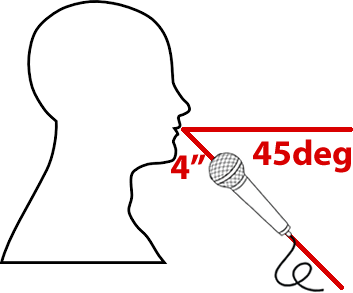 Lavaliere (midline as close to throat as possible)
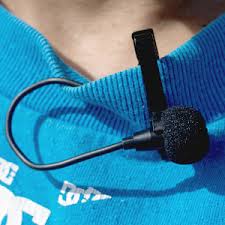 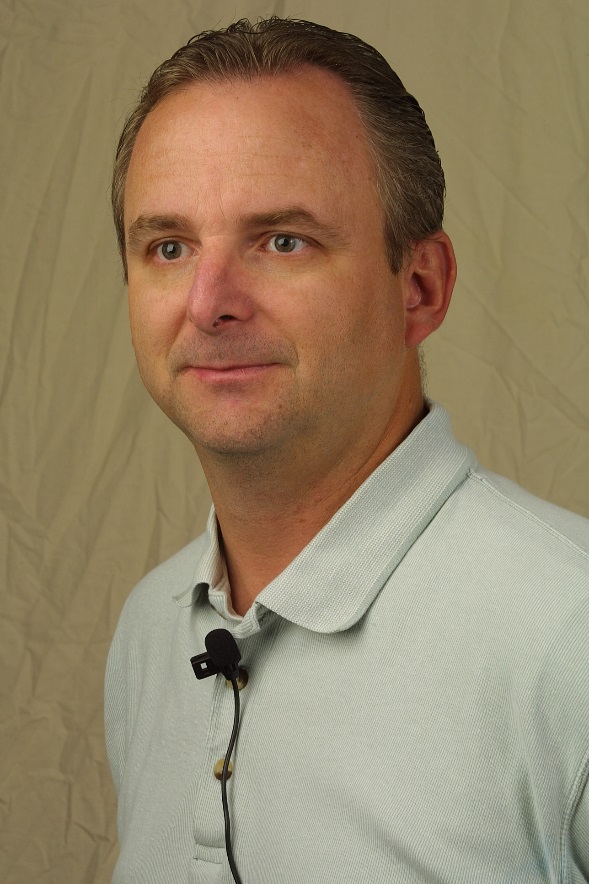 Headset - corner of mouth, flat/front of transducer facing and parallel to face
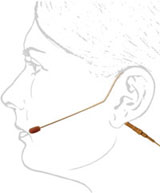 Putting it all together
Make a short test recording
Check level, clarity
5 volume/gain controls
Avoid highest gains due to potential distortion
Troubleshooting